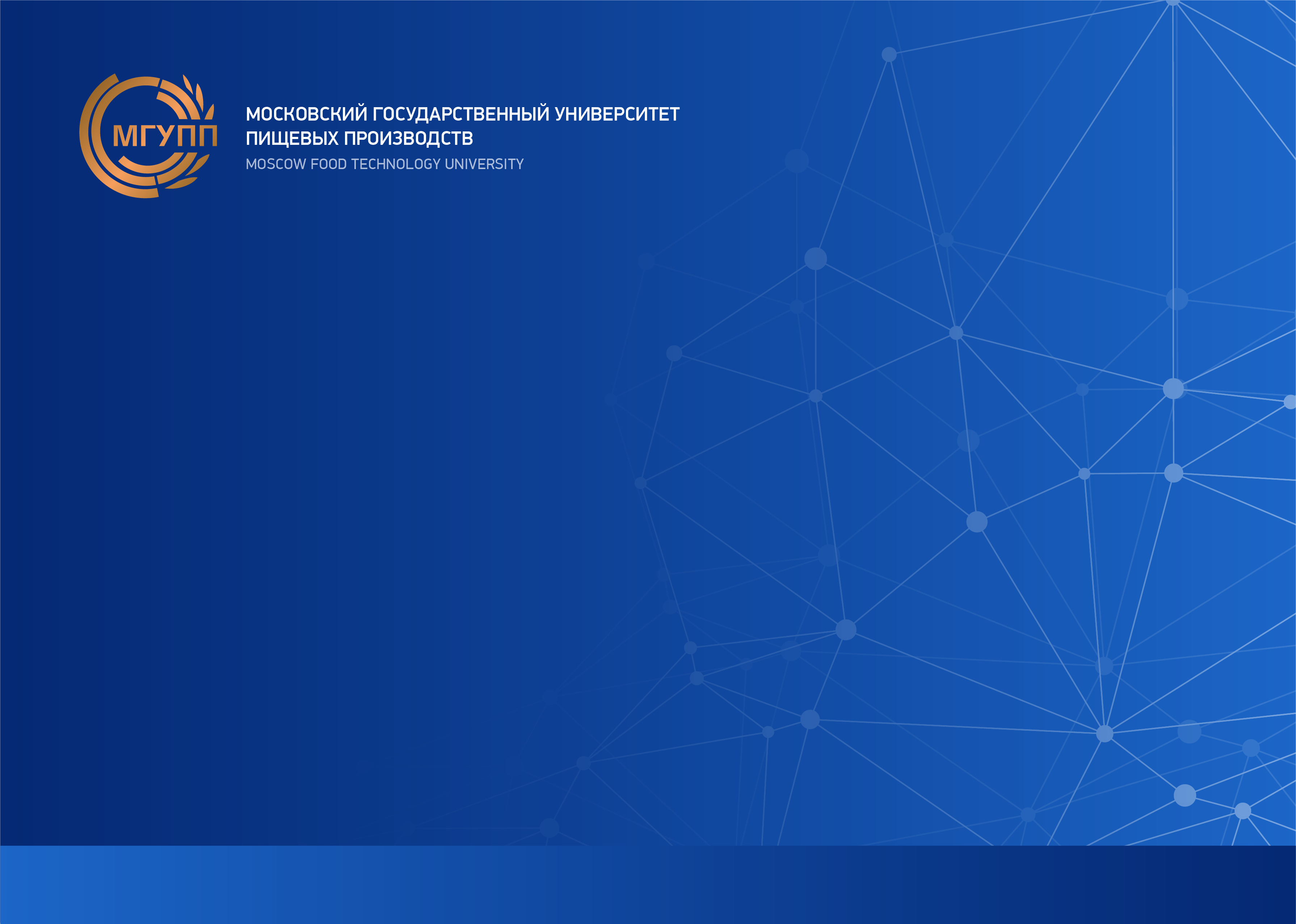 Серия вебинаров, по актуальным вопросам деятельности 
ФУМО в сфере высшего образования
Документационное обеспечение деятельности федеральных учебно-методических объединений высшего образования в 2021 году
Докладчик – Денисова Диана Аркадьевна
канд. техн. наук, доцент
Вебинар от 20.10.2021
Предмет и критерии мониторинга документационного обеспечения
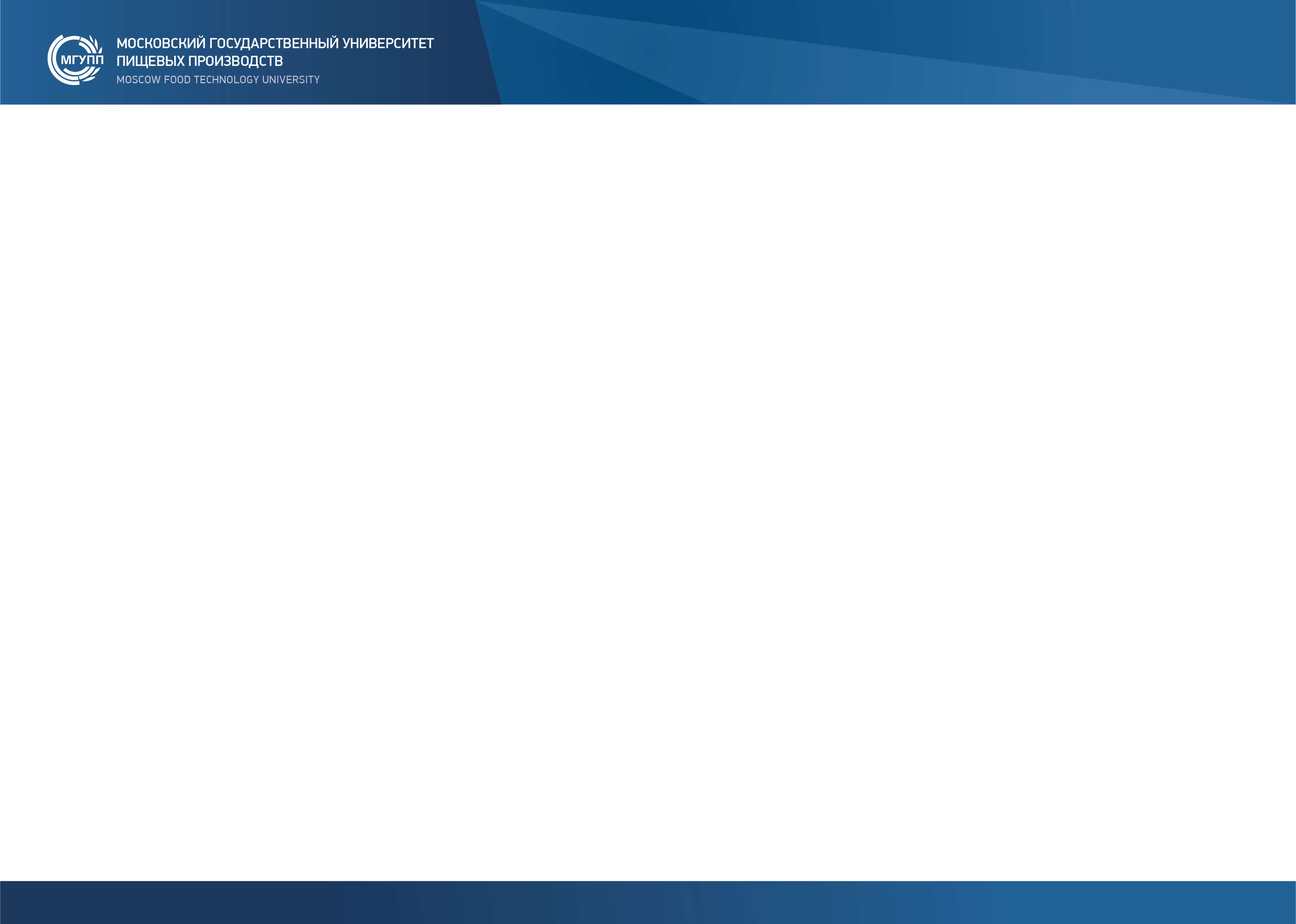 В Российской Федерации в системе высшего образования образовано 58 ФУМО.

ФУМО работают в соответствии 
Типовым положением об учебно-методических объединениях в системе высшего образования

Положением о федеральных учебно-методических объединениях в системе высшего образования по укрупненным группам специальностей и направлений подготовки

Предмет мониторинга: материалы и документы, размещенные на официальных страницах федеральных учебно-методических объединений в системе высшего образования в сети интернет 
Портал Федеральных государственных образовательных стандартов высшего образования (http://fgosvo.ru/). 

Мониторинг проводился по 56 ФУМО ВО.

Критерии мониторинга: исполнение требований нормативных документов, регламентирующих деятельность ФУМО ВО.
2
Предмет и критерии мониторинга документационного обеспечения
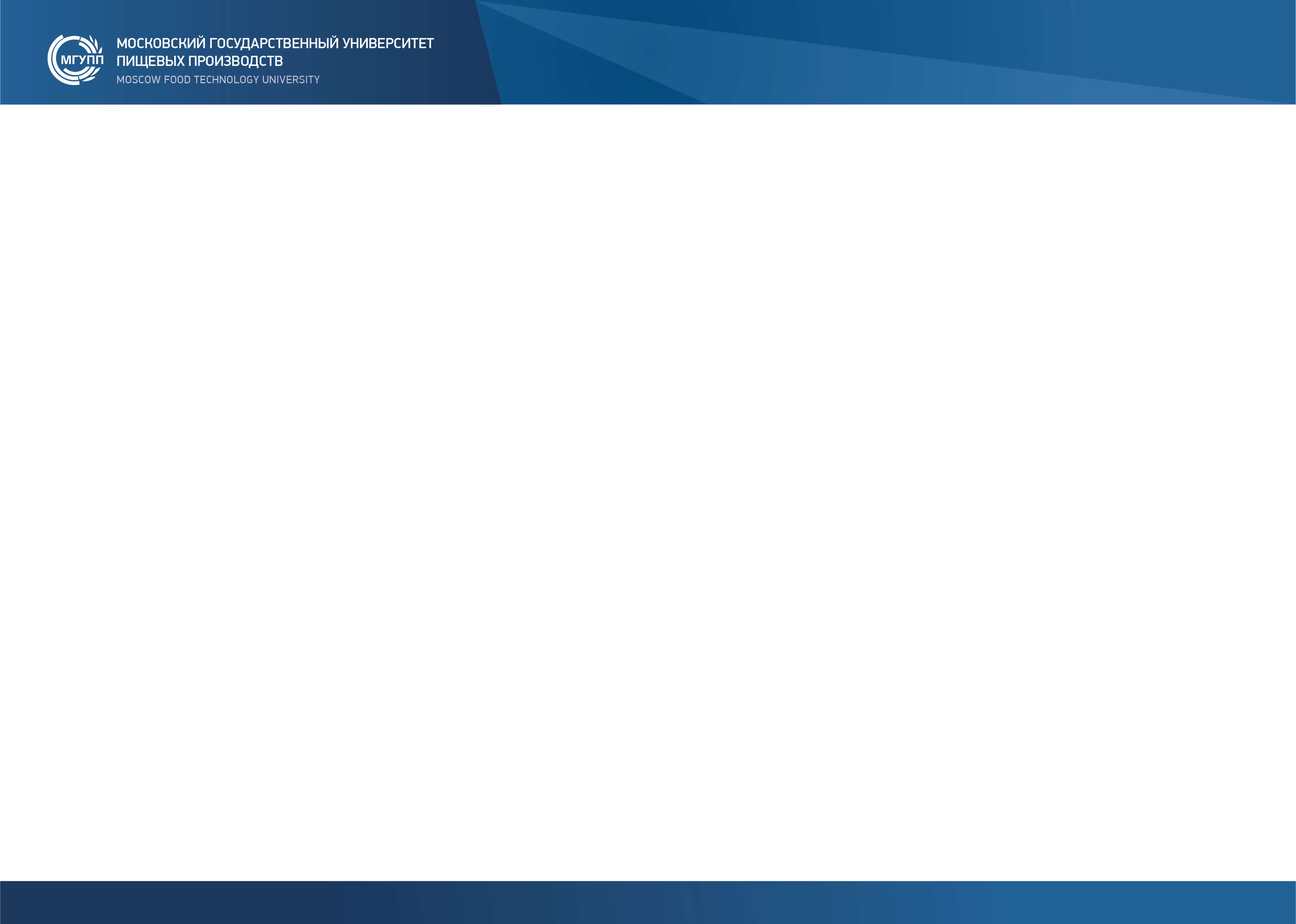 В соответствии с Типовым положением об учебно-методических объединениях в системе высшего образования (приказ Минобрнауки России от 18.05.2015 № 505 с изменениями от 17.05.2016, 13.03.2018):
«Положение об учебно-методическом объединении утверждается органом власти (органами власти)» 
п. 7 Типового положения об учебно-методических объединениях в системе высшего образования
«Председатель учебно-методического объединения формирует и утверждает его состав» 
п. 11 Типового положения об учебно-методических объединениях в системе высшего образования
«Учебно-методическим объединением при необходимости создаются научно-методические, экспертные и иные советы, секции, рабочие группы, отделения» 
п. 10 Типового положения об учебно-методических объединениях в системе высшего образования
«Учебно-методическое объединение направляет ежегодно, не позднее 1 марта, отчет о своей деятельности за предшествующий календарный год в создавший его орган власти (органы власти) и координационный совет по области образования, к которой относится соответствующая укрупненная группа …» 
п. 18 Типового положения об учебно-методических объединениях в системе высшего образования
3
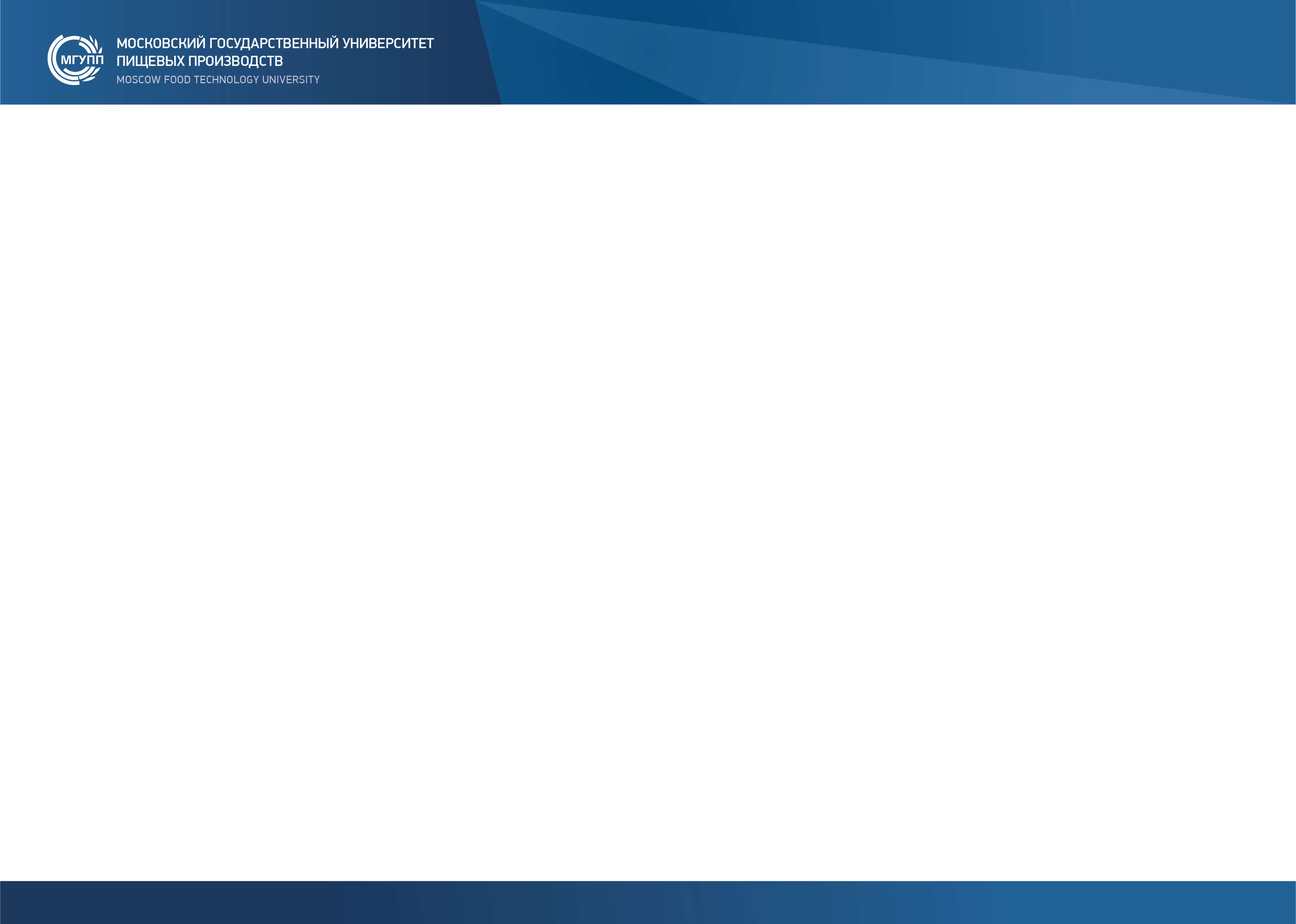 Положение о ФУМО ВО и его состав
Наличие утвержденного Положения
56 ФУМО ВО - 100% имеют утвержденные 
Минобрнауки России и размещенные Положения
Наличие актуального состава
33 ФУМО ВО - 59 %      не имеют реквизитов утверждения
10 ФУМО ВО 18 %        состав ФУМО не размещен 
(в этой же группе учтены ФУМО ВО, разместившие частичный состав ФУМО ВО (состав президиума/бюро/совета ФУМО));
5 ФУМО ВО  9 %          размещены не актуальные составы
5 ФУМО ВО 9 %           не имеют замечаний
3 ФУМО ВО 5 %           состав ФУМО утвержден Председателем ФУМО
но не имеет реквизитов утверждения
4
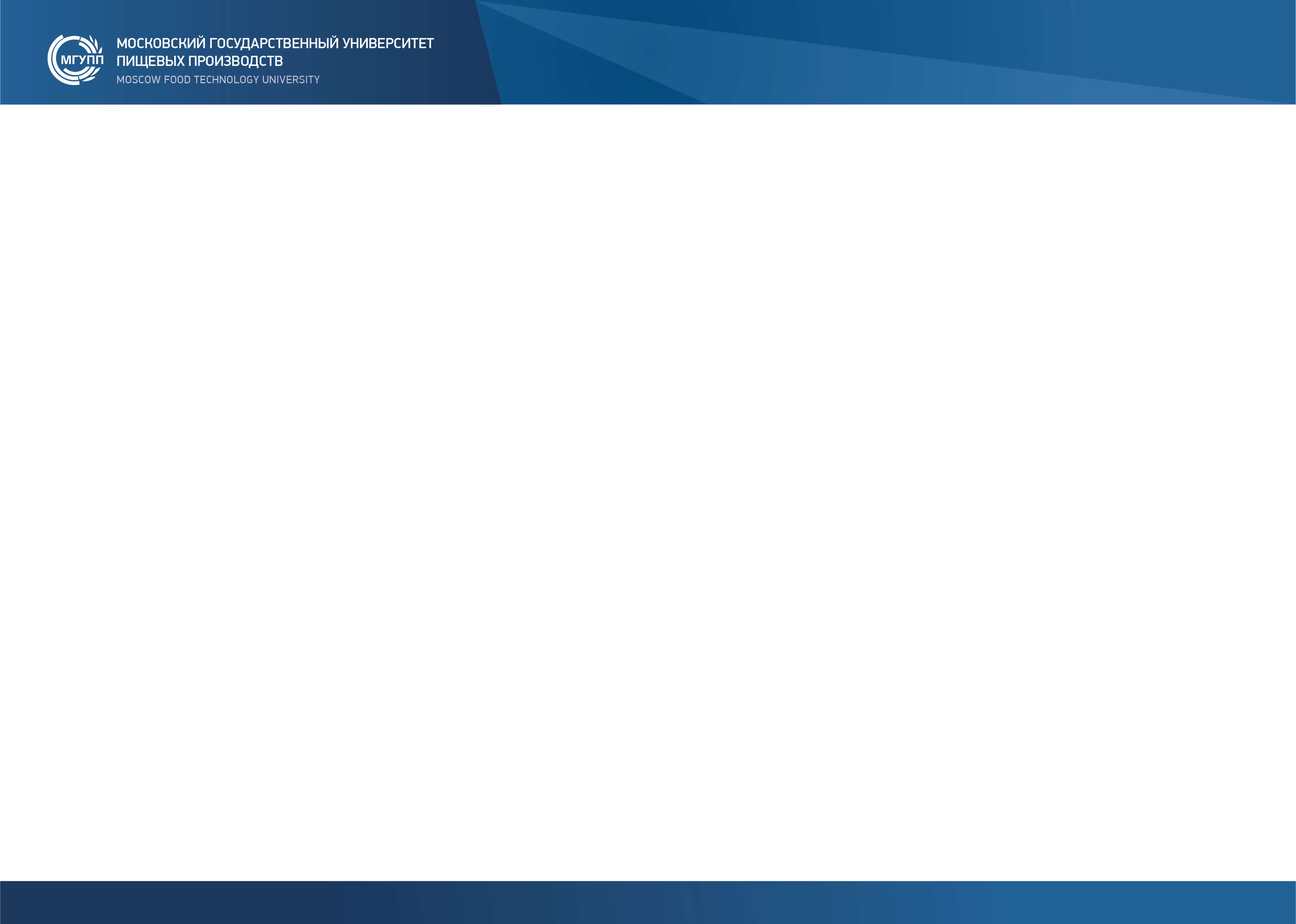 Структура ФУМО ВО
Из 56 ФУМО в системе ВО:
35 ФУМО ВО (63 %) – структура не размещена;
21 ФУМО ВО (37 %) – структура размещена
Из 56 ФУМО в системе ВО:
19 ФУМО ВО  34 %  размещены и структура и составы советов, секций, президиумов;
18 ФУМО ВО   32 %    не размещены и структура и составы советов, секций, президиумов;
17 ФУМО ВО (30 %) – не размещена структура, но размещены составы советов, секций, президиумов…;
2 ФУМО ВО (4 %) – размещена структура, но отсутствуют составы советов, секций, президиумов
5
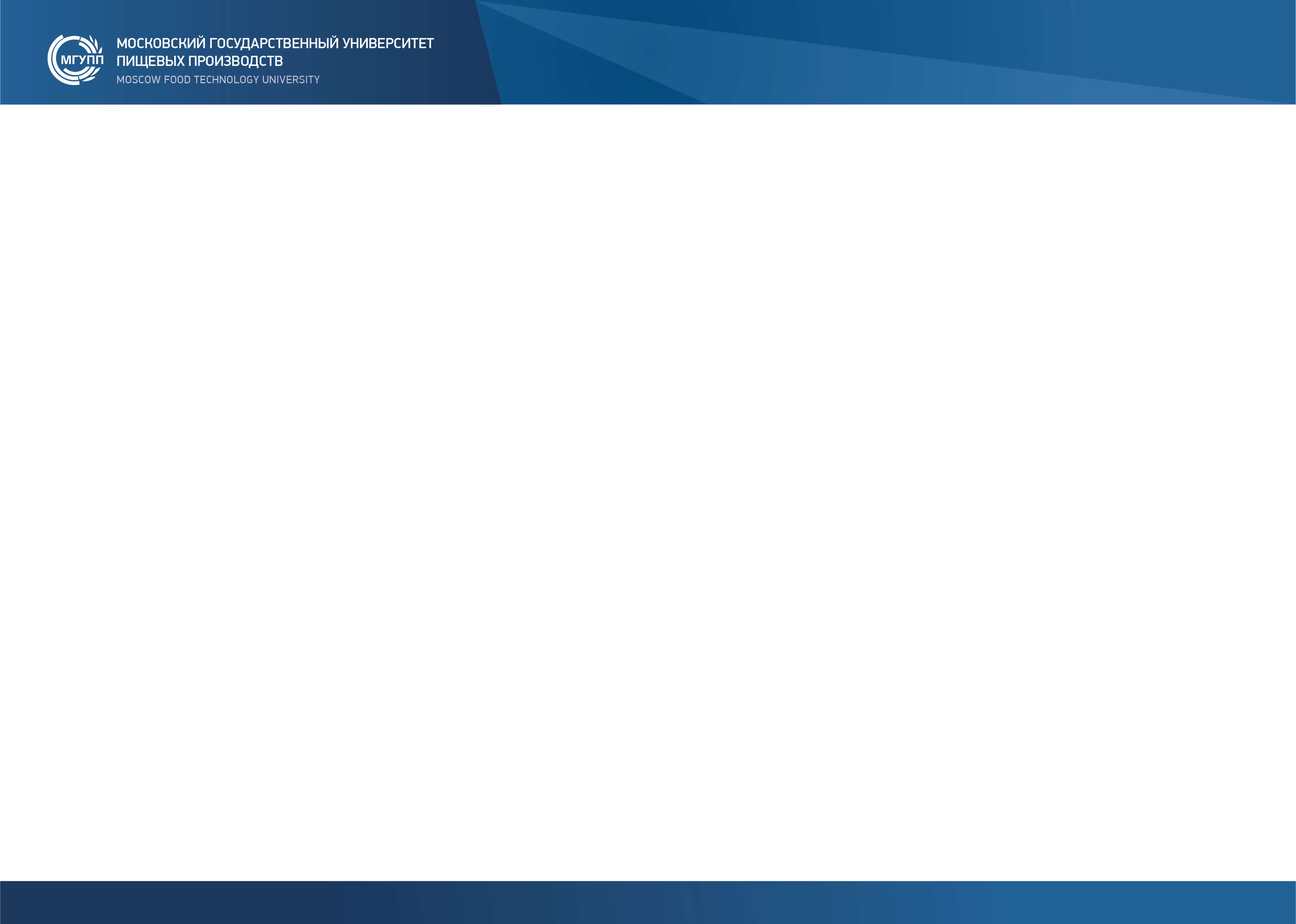 Страница ФУМО ВО на сайте http://fgosvo.ru/ и наличие на этой странице адреса официального сайта ФУМО ВО
56 ФУМО ВО (100 %) ИМЕЮТ официальные страницы в сети интернет Портала Федеральных государственных образовательных стандартов высшего образования (http://fgosvo.ru/)
Из 56 ФУМО в системе ВО:
32 ФУМО ВО (57 %) – не имеют замечаний к размещенному адресу;
14 ФУМО ВО (25 %) – адрес официального сайта ФУМО ВО отсутствует;
7 ФУМО ВО (13 %) – указаны ссылки на некорректные ресурсы (сайты вузов, сайты координационных советов, адрес своей страницы Портала Федеральных государственных образовательных стандартов высшего образования (http://fgosvo.ru/);
3 ФУМО ВО (5 %) – указана не корректная ссылка, при переходе по ней сообщение:  «Данная страница не найдена!» либо «Не удается получить доступ к сайту» либо с марта 2021 года объявление «Раздел обновляется!» либо «Ошибка 404 не найдено»
6
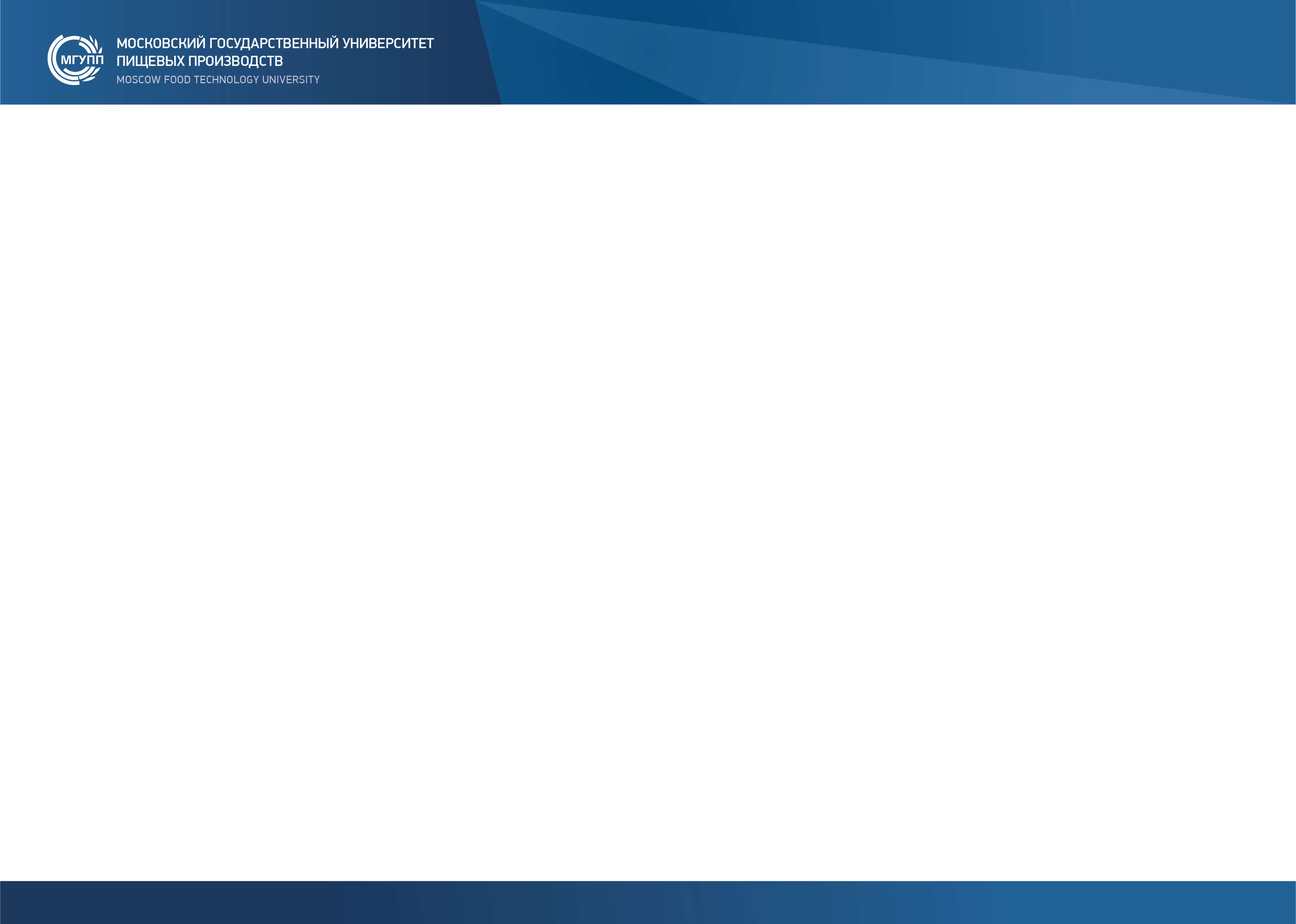 Планирование и отчетность о деятельности ФУМО ВО
По отчетам о деятельности за 2020 год: из 56 ФУМО в системе ВО:
39 ФУМО ВО (70 %) – отчеты размещены, содержат не все основные направления деятельности ФУМО;
17 ФУМО ВО (30 %) – отчеты не размещены
Из 39 ФУМО в системе ВО разместивших отчеты о деятельности за 2020 год:
15 ФУМО ВО (38 %) – отчеты размещены с нарушением срока;
6 ФУМО ВО (15 %) – отчеты представлены не за календарный год, а за иной период (2020-2021 год; с 01.03.2020 по 28.02.2021 и пр.)
По планам деятельности на 2021 год: из 56 ФУМО в системе ВО:
50 ФУМО ВО (89 %) – планы деятельности не размещены;
6 ФУМО ВО (11 %) – планы деятельности размещены, содержат мероприятия не по всем основным направлениям деятельности ФУМО
7
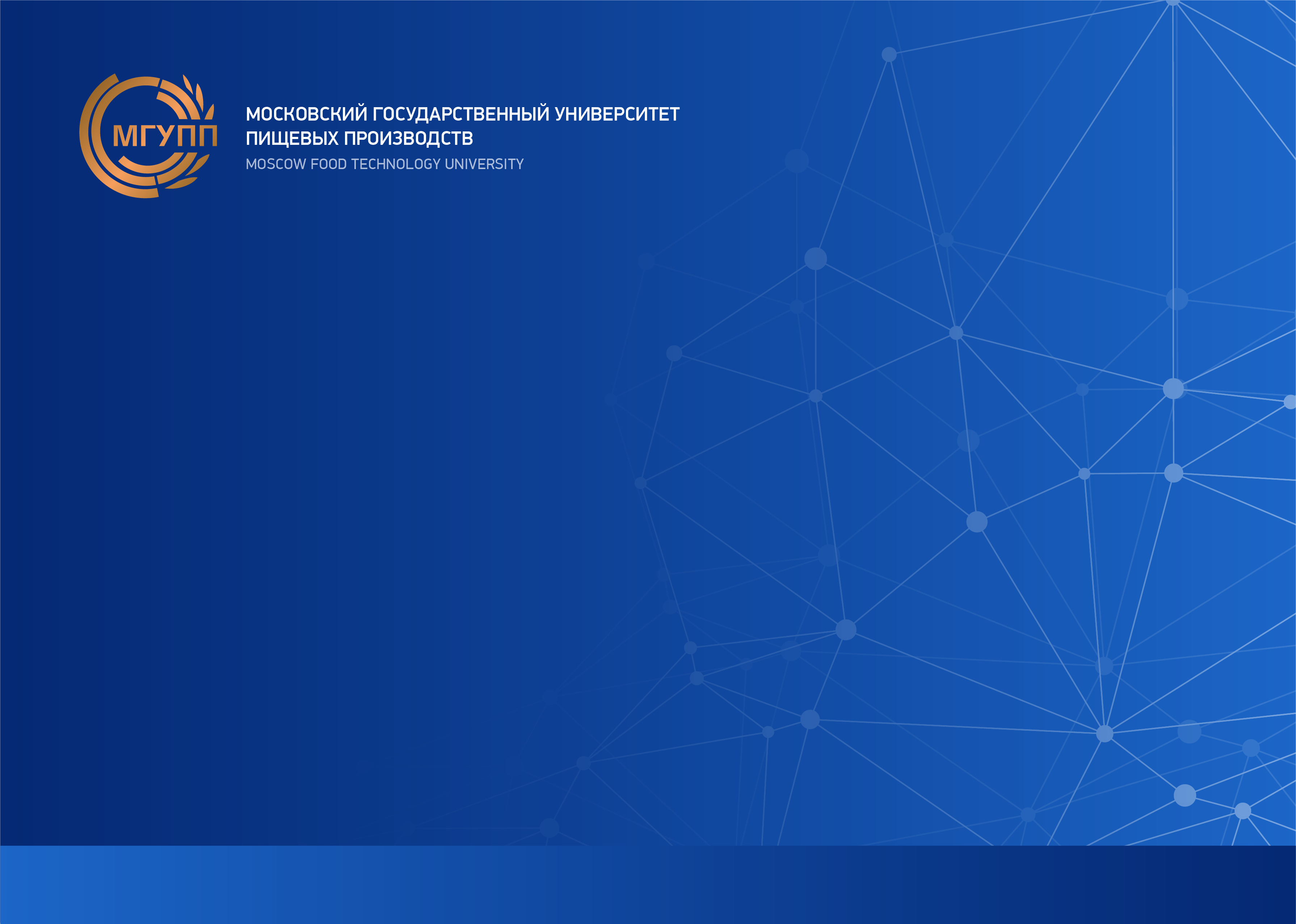 Серия вебинаров, по актуальным вопросам деятельности ФУМО в сфере ВО
Об отчетах о деятельности за 2020 год, планах деятельности на 2021 год и планировании деятельности на 2022 год
Докладчик – Денисова Диана Аркадьевна
канд. техн. наук, доцент
Вебинар от 20.10.2021
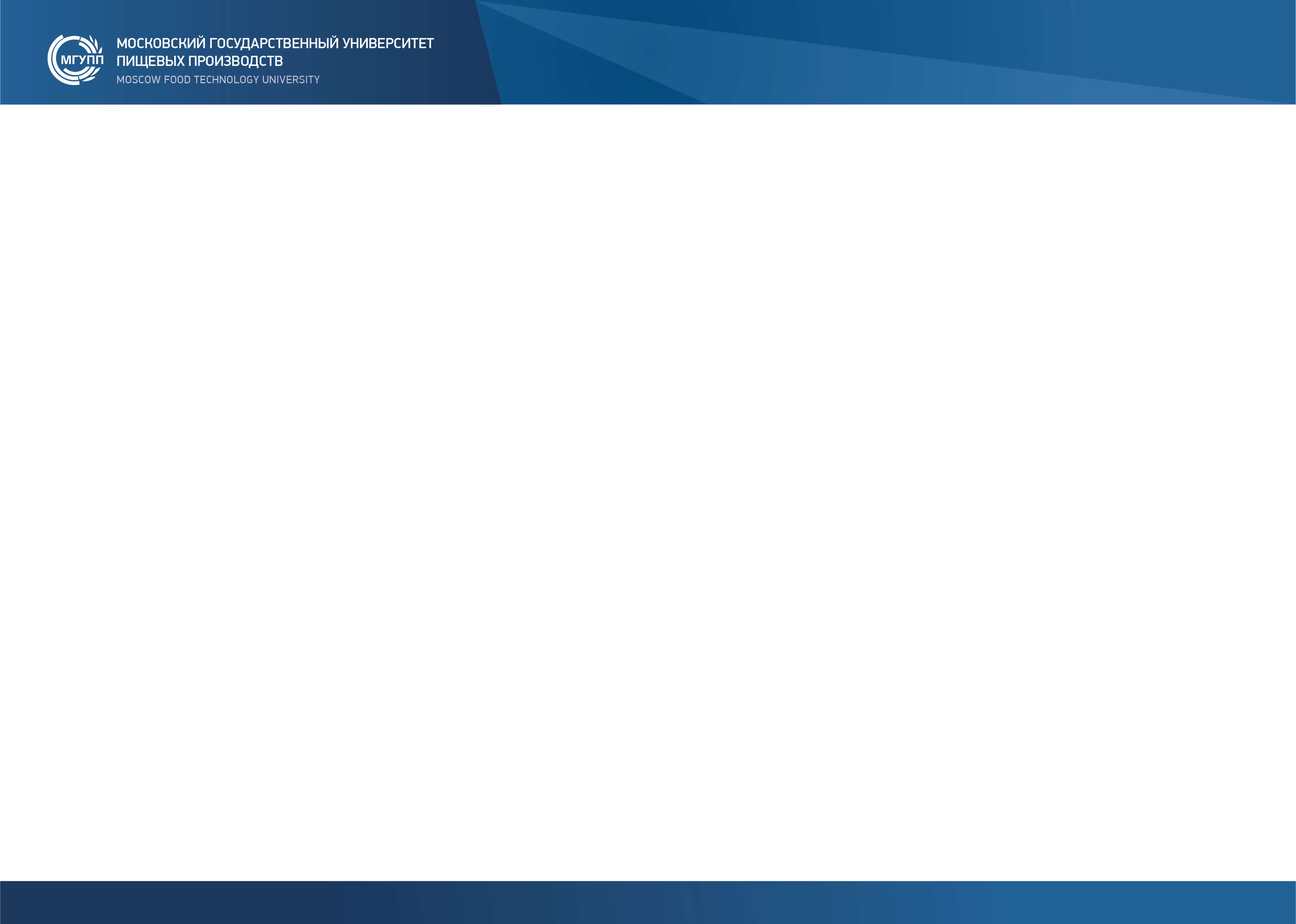 Предмет и критерии мониторинга планов и отчетов о деятельности ФУМО ВО
Основными направлениями деятельности федеральных учебно-методических объединений являются (п. 16 Типового положения об учебно-методических объединениях в системе высшего образования):

1. Проведение конференций, семинаров, совещаний и иных мероприятий по вопросам совершенствования системы высшего образования.
2. Участие в организации и проведении олимпиад и иных конкурсных мероприятий.
3. Подготовка предложений в Минобрнауки России по проектам федеральных государственных образовательных стандартов высшего образования.
4. Организация участие в	разработке проектов	федеральных государственных образовательных стандартов высшего образования.
5. Работы по актуализации федеральных государственных, образовательных стандартов высшего образования с учетом положений соответствующих профессиональных стандартов.
6. Осуществление методического сопровождения реализации федеральных государственных образовательных стандартов высшего образования.
7. Подготовка предложений по оптимизации перечня специальностей и направлений подготовки высшего образования.
9
Предмет и критерии мониторинга планов и отчетов о деятельности ФУМО ВО
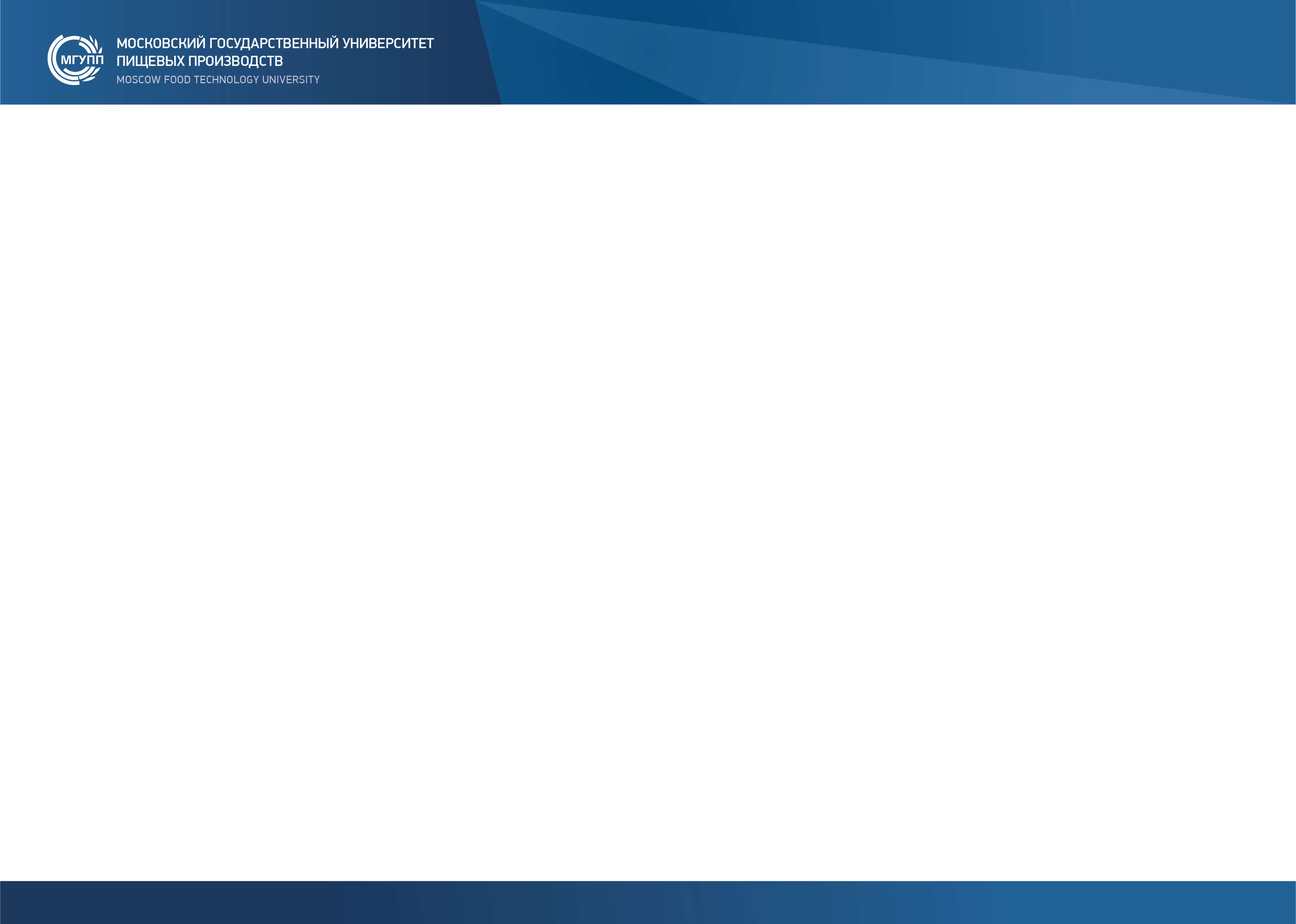 8. Организация разработки и проведения экспертизы проектов примерных образовательных программ высшего образования.
9. Обеспечение научно-методического и учебно-методического сопровождения разработки и реализации образовательных программ.
10. Участие в разработке и (или) экспертизе фонда оценочных средств для промежуточной аттестации обучающихся и для итоговой (государственной итоговой) аттестации.
11. Участие в экспертизе содержания и фондов оценочных средств открытых онлайн курсов и формирование рекомендаций по их использованию при реализации образовательных программ высшего образования.
12. Участие в независимой оценке качества образования, общественной и профессионально-общественной аккредитации.
13. Участие в разработке программ повышения квалификации и профессиональной переподготовки.
14. Участие в разработке профессиональных стандартов
10
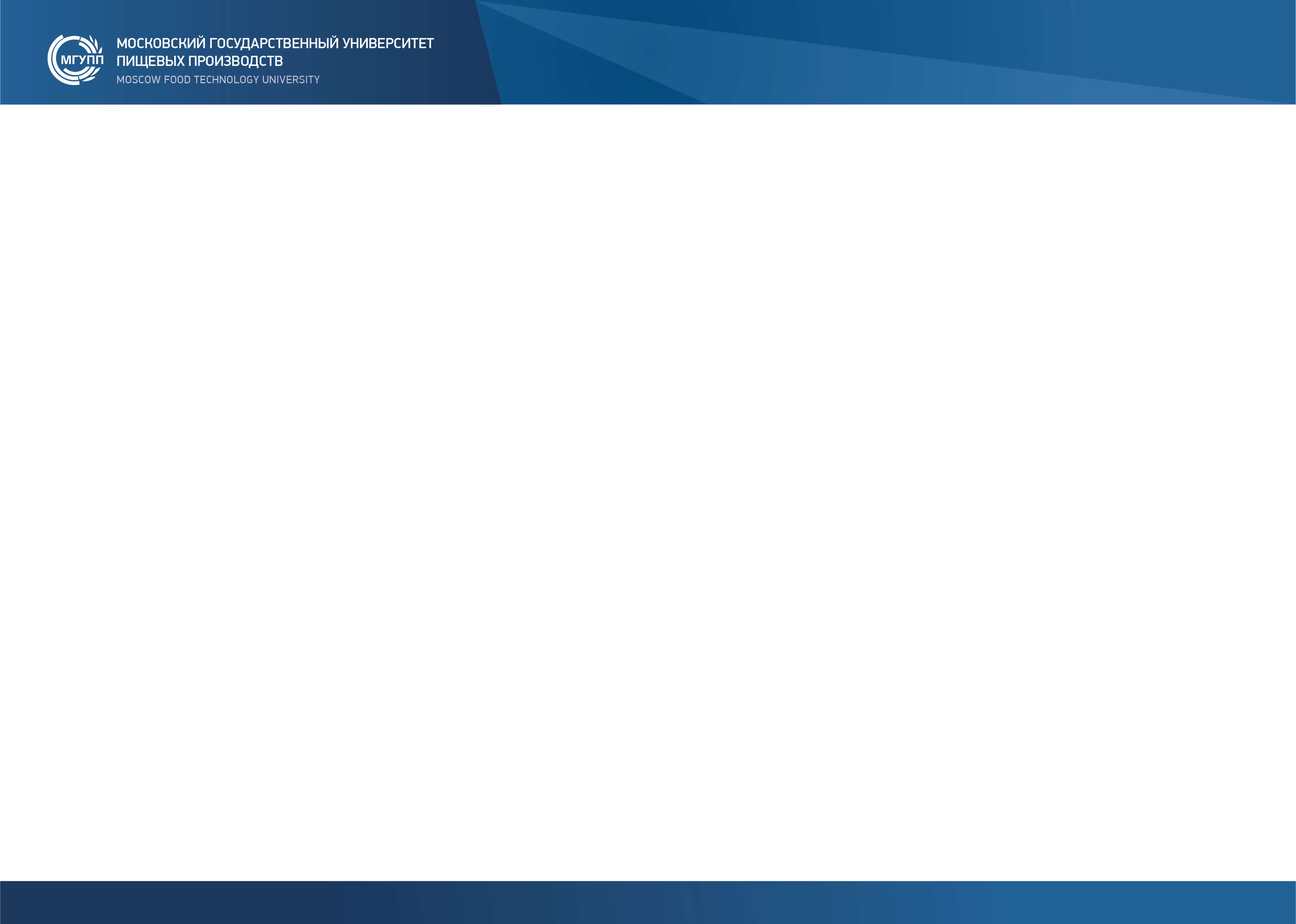 Анализ отчетов о деятельности ФУМО ВО (в разрезе основных направлений деятельности)
Из 39 ФУМО в системе ВО, разместивших отчеты о деятельности за 2020 год:
28 ФУМО ВО (72 %) отразили в Отчетах мероприятия по основному направлению деятельности «Проведение конференций, семинаров, совещаний и иных мероприятий по вопросам совершенствования системы высшего образования».
18 ФУМО ВО (46 %) отразили в Отчетах мероприятия по основному направлению деятельности «Организация участие в	разработке проектов федеральных государственных образовательных стандартов высшего образования»
14 ФУМО ВО (36 %) отразили в Отчетах мероприятия по основному направлению деятельности «Подготовка предложений в Минобрнауки России по проектам федеральных государственных образовательных стандартов высшего образования»
14 ФУМО ВО (36 %) отразили в Отчетах мероприятия по основному направлению деятельности «Работы по актуализации федеральных государственных, образовательных стандартов высшего образования с учетом положений соответствующих профессиональных стандартов»
11
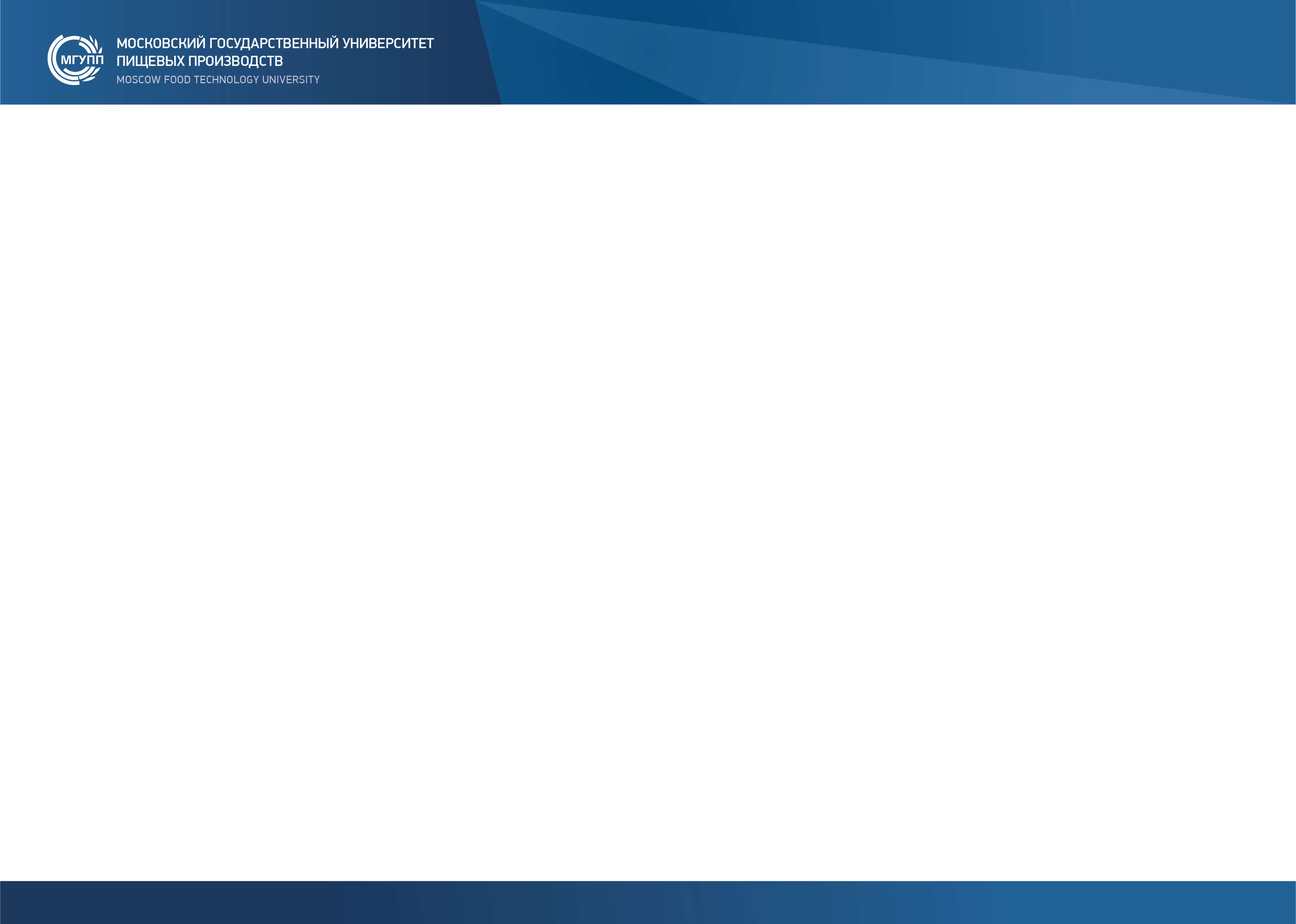 Анализ отчетов о деятельности ФУМО ВО (в разрезе основных направлений деятельности)
14 ФУМО ВО (36 %) отразили в Отчетах мероприятия по основному направлению деятельности «Осуществление методического сопровождения реализации федеральных государственных образовательных стандартов высшего образования».
12 ФУМО ВО (31 %) отразили в Отчетах мероприятия по основному направлению деятельности «Организация разработки и проведения экспертизы проектов примерных образовательных программ высшего образования».
10 ФУМО ВО (26 %) отразили в Отчетах мероприятия по основному направлению деятельности «Обеспечение научно-методического и учебно-методического сопровождения разработки и реализации образовательных программ».
10 ФУМО ВО (26 %) отразили в Отчетах мероприятия по основному направлению деятельности «Подготовка предложений по оптимизации перечня специальностей и направлений подготовки высшего образования».
9 ФУМО ВО (23 %) отразили в Отчетах мероприятия по основному направлению деятельности «Участие в разработке профессиональных стандартов».
12
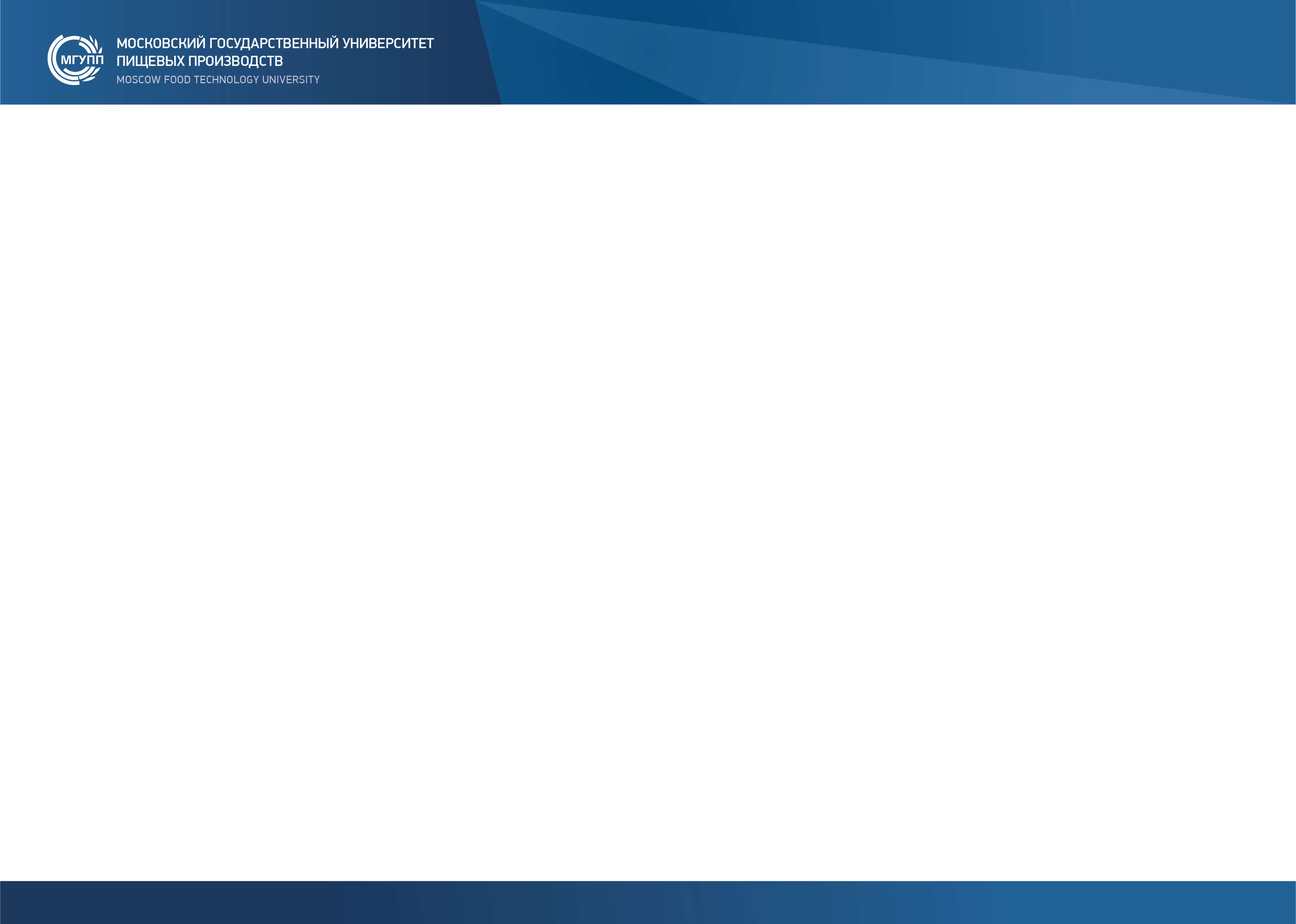 Анализ отчетов о деятельности ФУМО ВО (в разрезе основных направлений деятельности)
6 ФУМО ВО (15 %) отразили в Отчетах мероприятия по основному направлению деятельности «Участие в организации и проведении олимпиад и иных конкурсных мероприятий».
4 ФУМО ВО (10 %) отразили в Отчетах мероприятия по основному направлению деятельности «Участие в разработке программ повышения квалификации и профессиональной переподготовки».
3 ФУМО ВО (8 %) отразили в Отчетах мероприятия по основному направлению деятельности «Участие в разработке и (или) экспертизе фонда оценочных средств для промежуточной аттестации обучающихся и для итоговой (государственной итоговой) аттестации».
2 ФУМО ВО (5 %) отразили в Отчетах мероприятия по основному направлению деятельности «Участие в независимой оценке качества образования, общественной и профессионально-общественной аккредитации».
0 ФУМО ВО (0 %) отразили в Отчетах мероприятия по основному направлению деятельности «Участие в экспертизе содержания и фондов оценочных средств открытых онлайн курсов и формирование рекомендаций по их использованию при реализации образовательных программ высшего образования».
13
Анализ отчетов о деятельности ФУМО ВО (в разрезе кол-ва основных направлений деятельности)
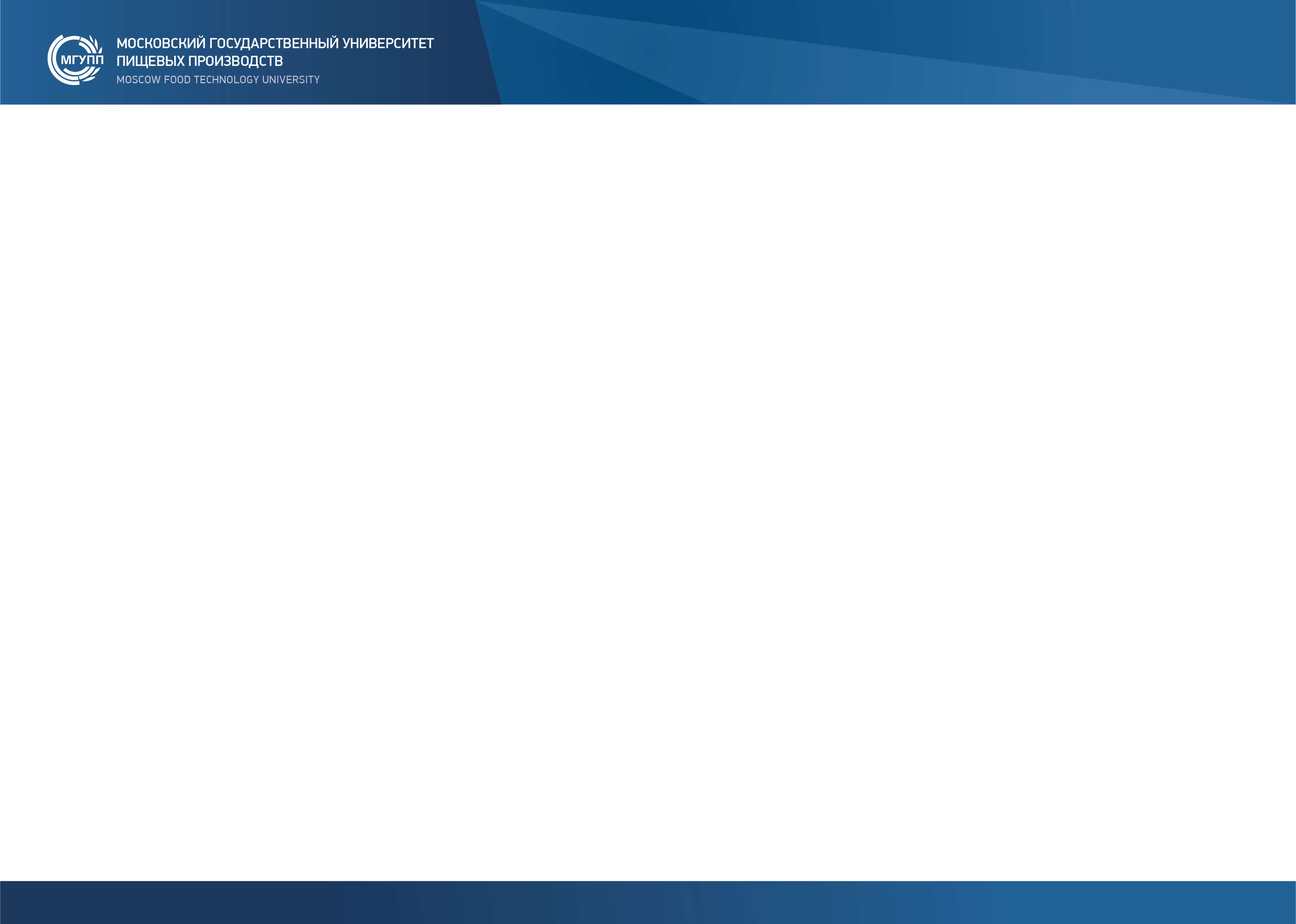 Из 39 ФУМО в системе ВО, разместивших отчеты о деятельности за 2020 год:
0 отчетов (0 %), в которых отражено от 12 до 14 основных направлений деятельности.
2 отчета (5 %), в которых отражено 11 основных направлений деятельности.
2 отчета (5 %), в которых отражено 9 основных направлений деятельности.
3 отчетов (7,5 %), в которых отражено 8 основных направлений деятельности.
1 отчет (2,5 %), в которых отражено 7 основных направлений деятельности.
8 отчетов (20,5 %), в которых отражено 6 основных направлений деятельности.
3 отчета (7,5 %), в которых отражено 5 основных направлений деятельности.
5 отчетов (7,5 %), в которых отражено 4 основных направлений деятельности.
6 отчетов (15 %), в которых отражено 3 основных направлений деятельности.
7 отчетов (18 %), в которых отражено 2 основных направлений деятельности.
1 отчет (5 %), в котором отражено 1 основное направление деятельности
14
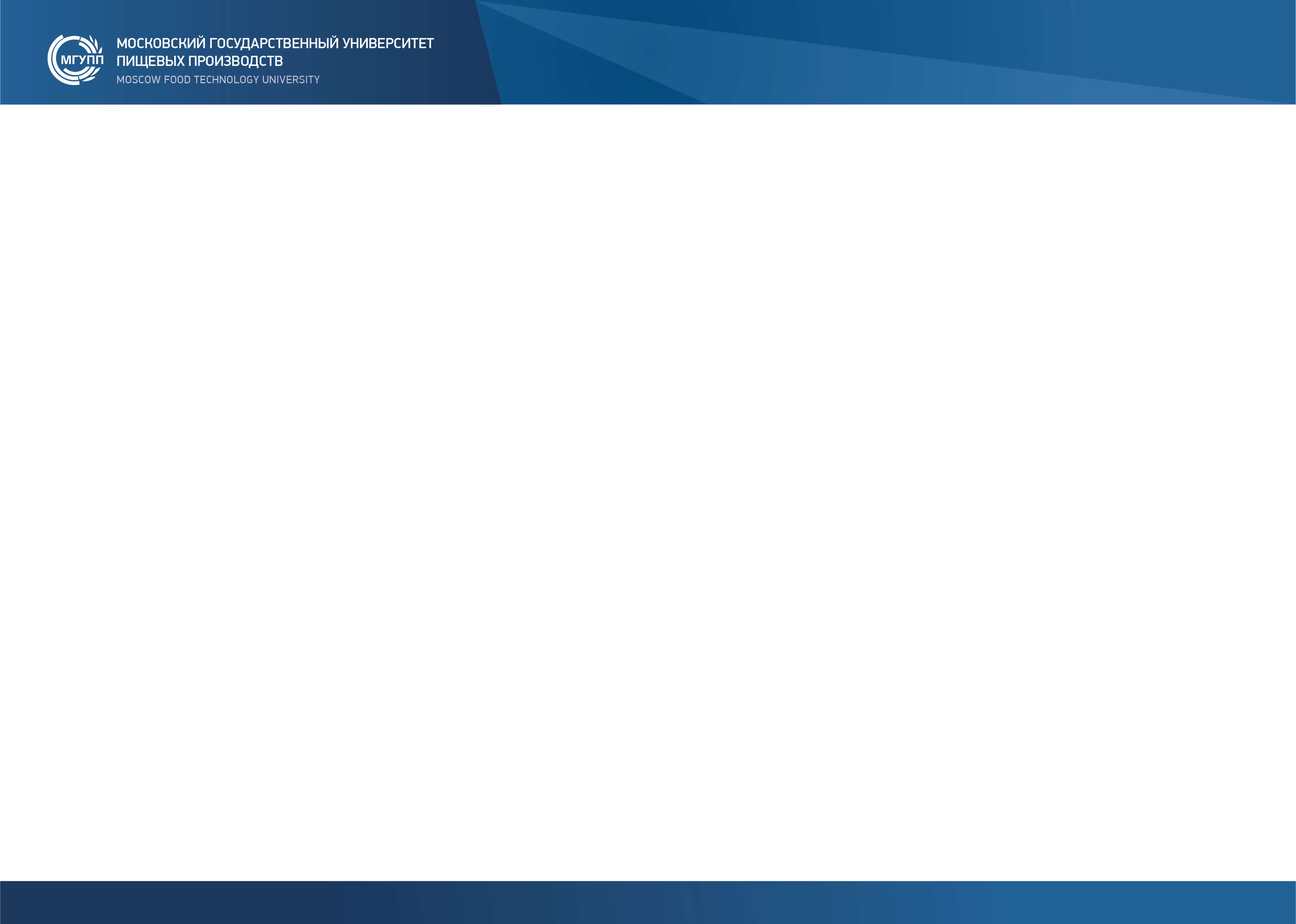 Анализ отчетов ФУМО по итогам деятельности в 2020 году
Анализ 39 отчетов о деятельности ФУМО ВО за 2020 год показал, что в отчетах практически отсутствует информация по таким направлениям деятельности:
организация и проведение олимпиад и иных конкурсных мероприятий;
организация и проведение экспертизы открытых онлайн курсов;
участие в независимой оценке качества образования (общественной и профессионально-общественной аккредитации);
разработка и проведение программ повышения квалификации и профессиональной переподготовки;
разработка и экспертиза ФОС для промежуточной аттестации обучающихся и для итоговой (государственной итоговой) аттестации
участие в экспертизе содержания и фондов оценочных средств открытых онлайн курсов и формирование рекомендаций по их использованию при реализации образовательных программ высшего образования
15
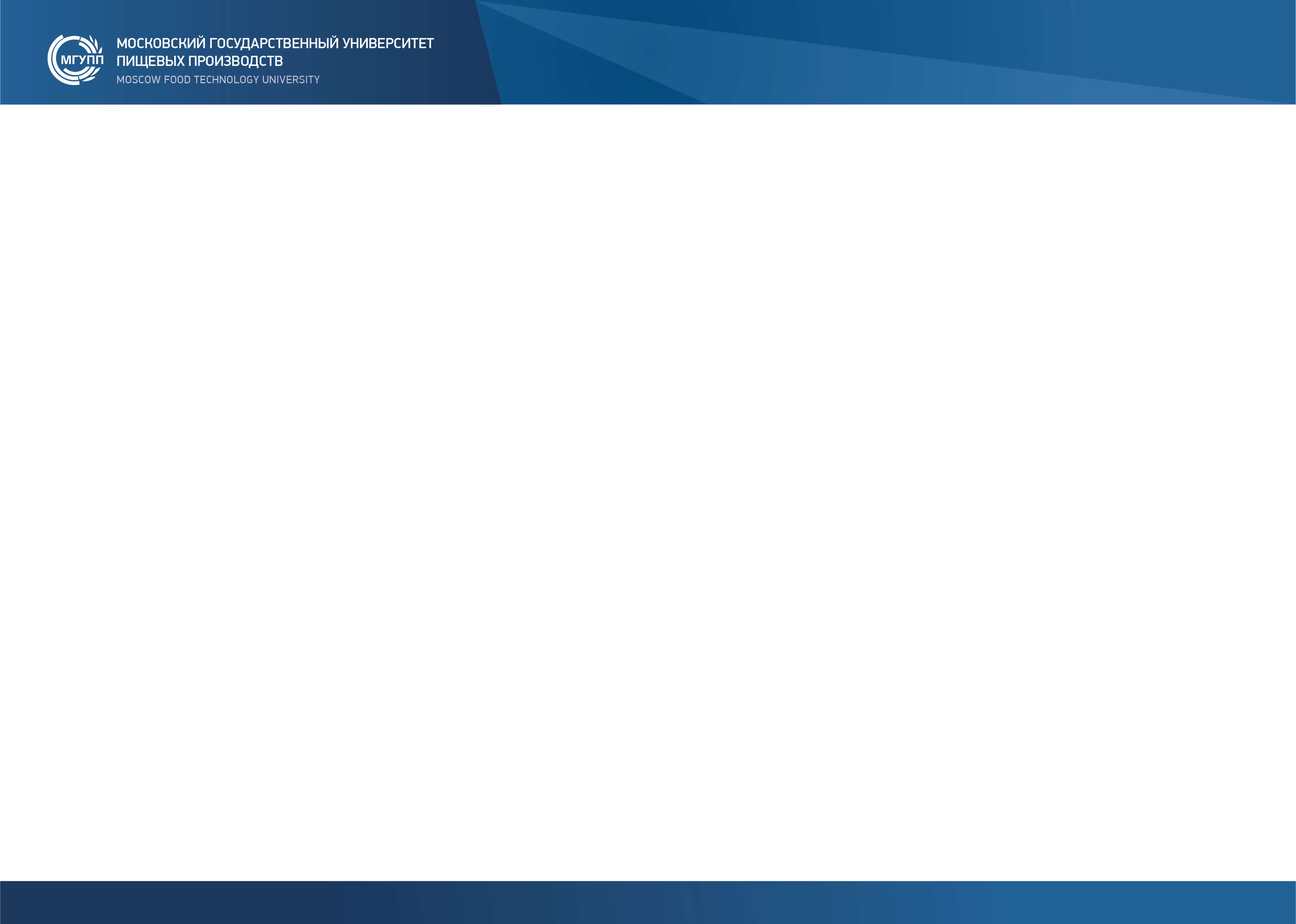 ИТОГИ
1. Направить в Минобрнауки России (Поповой Татьяне Сергеевне, начальнику Отдела методологии в сфере высшего образования Департамента государственной политики в сфере высшего образования Минобрнауки России e-mail: popovats@minobrnauki.gov.ru) для последующего размещения на официальной странице ФУМО сайта http://fgosvo.ru/:
Отчет о деятельности ФУМО за прошлый календарный год (2020) – желательно отразить мероприятия в соответствии с направлениями деятельности по Положению о ФУМО ВО.
План деятельности ФУМО на текущий календарный год (2021) – при возможности отразить мероприятия в соответствии с направлениями деятельности по Положению о ФУМО ВО.
Актуализированный состав ФУМО ВО (утвержденный председателем ФУМО и с реквизитами утверждения).
Актуализированную структуру ФУМО ВО и составы созданных органов ФУМО ВО.
При возможности, в копию писем с документами поставить Денисову Д.А. (e-mail: DenisovaDA@mgupp.ru).
2. При подготовке плана деятельности ФУМО ВО на следующий календарный год (2022) отражать планируемые мероприятия в соответствии с направлениями деятельности по Положению о ФУМО ВО.
3. При подготовке отчета о деятельности ФУМО ВО за этот календарный год (2021) отражать результаты мероприятий в соответствии с направлениями деятельности по Положению о ФУМО ВО.
4. Направить в Минобрнауки России для последующего размещения на официальной странице ФУМО сайта http://fgosvo.ru/:
до конца 2021 года – план деятельности ФУМО ВО на следующий календарный год (2022);
до 01.03.2022 - отчета о деятельности ФУМО ВО за прошедший календарный год (2021).
16
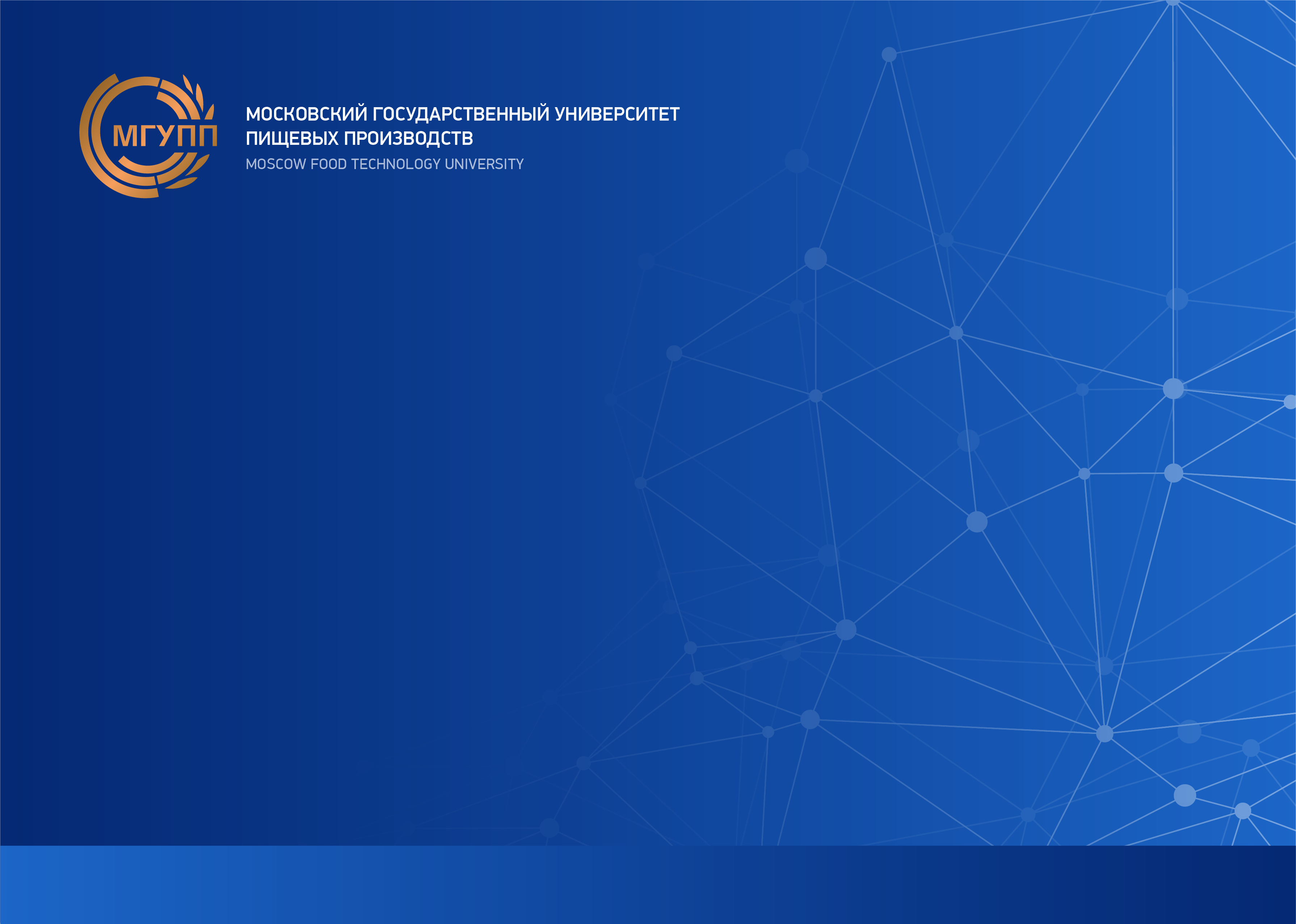 Серия вебинаров, по актуальным вопросам деятельности ФУМО в сфере ВО
О разработке примерных основных образовательных программ высшего образования
Докладчик – Денисова Диана Аркадьевна
канд. техн. наук, доцент
Вебинар от 20.10.2021
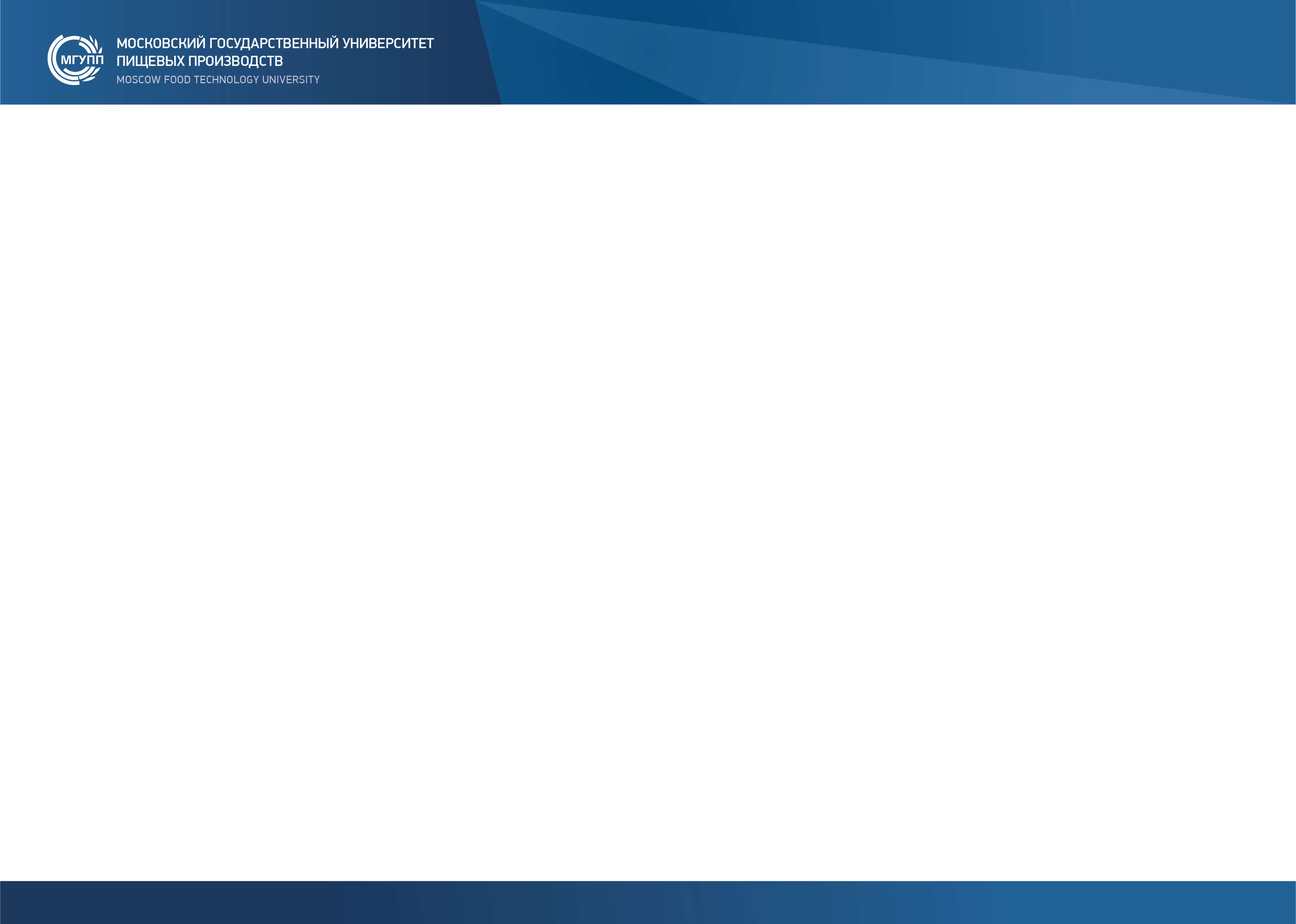 Организация разработки и проведения экспертизы проектов примерных образовательных программ высшего образования
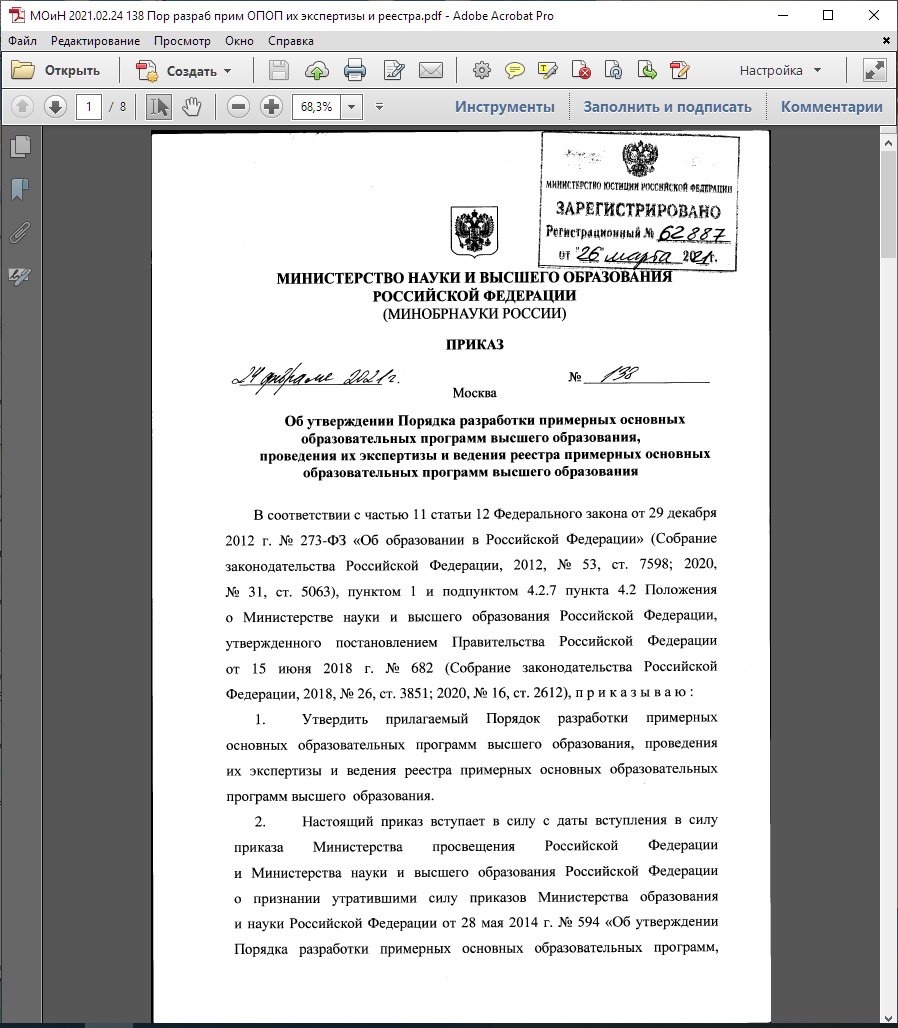 Приказ Минобрнауки России от 24.02.2021 № 138 «Об утверждении Порядка разработки примерных основных образовательных программ высшего образования, проведения их экспертизы и ведения реестра примерных основных образовательных программ высшего образования»
Настоящий приказ вступает в силу с даты вступления в силу приказа Минпросвещения России и Минобрнауки России о признании утратившими силу приказов Минобрнауки России от 28 мая 2014 г. N 594 "Об утверждении Порядка разработки примерных основных образовательных программ, проведения их экспертизы и ведения реестра примерных основных образовательных программ", от 7 октября 2014 г. N 1307 "О внесении изменений в Порядок разработки примерных основных образовательных программ, проведения их экспертизы и ведения реестра примерных основных образовательных программ, утвержденный приказом Министерства образования и науки Российской Федерации от 28 мая 2014 г. N 594" и от 9 апреля 2015 г. N 387 "О внесении изменений в Порядок разработки примерных основных образовательных программ, проведения их экспертизы и ведения реестра примерных основных образовательных программ, утвержденный приказом Министерства образования и науки Российской Федерации от 28 мая 2014 г. N 594")
18
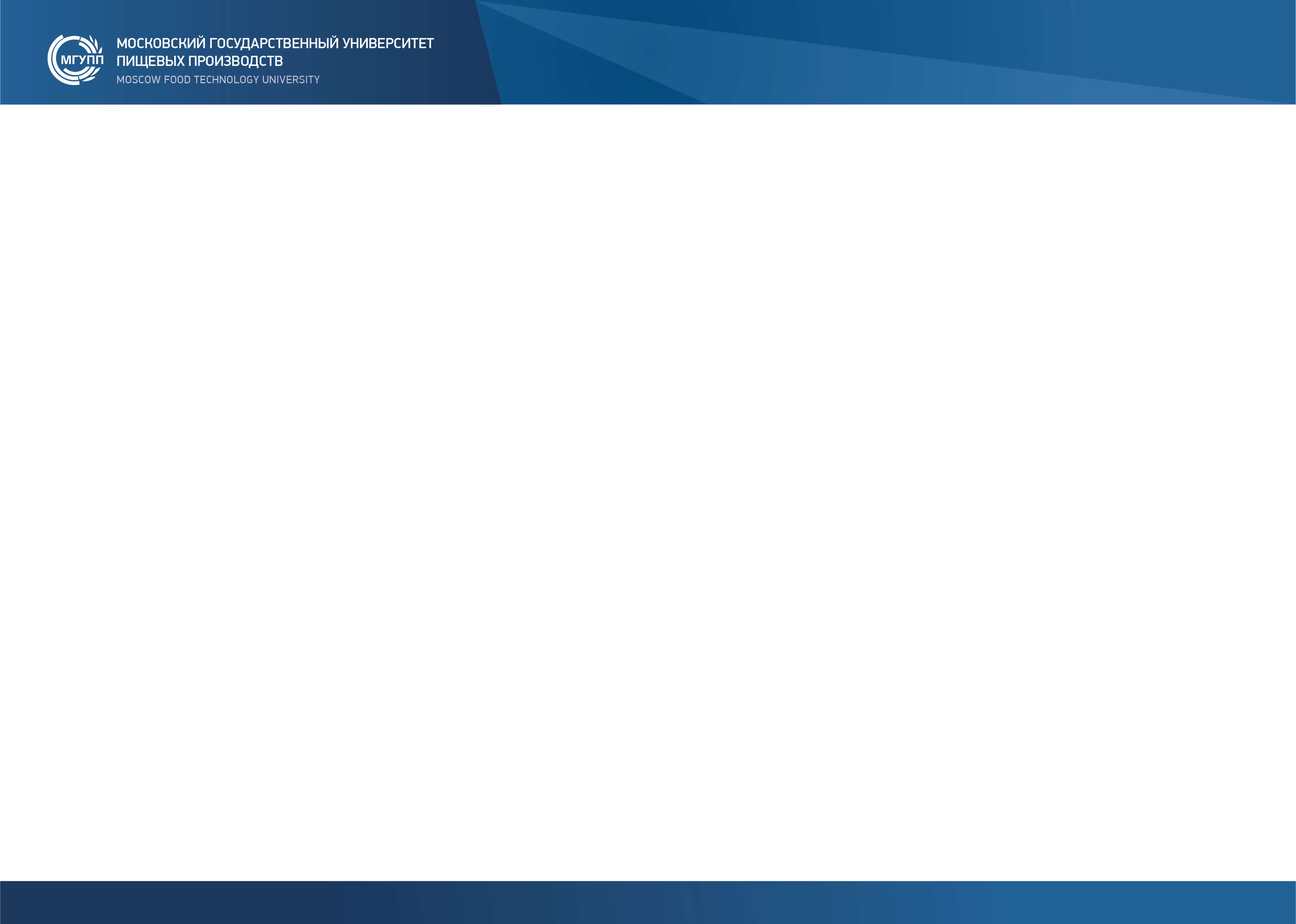 В соответствии с Федеральным законом от 26.05.2021 № 144-ФЗ «О внесении изменений в Федеральный закон «Об образовании в Российской Федерации»: Организации, осуществляющие образовательную деятельность по имеющим государственную аккредитацию образовательным программам высшего образования (за исключением образовательных программ высшего образования, реализуемых на основе образовательных стандартов, утвержденных образовательными организациями высшего образования самостоятельно), разрабатывают образовательные программы в соответствии с федеральными государственными образовательными стандартами.
.
19
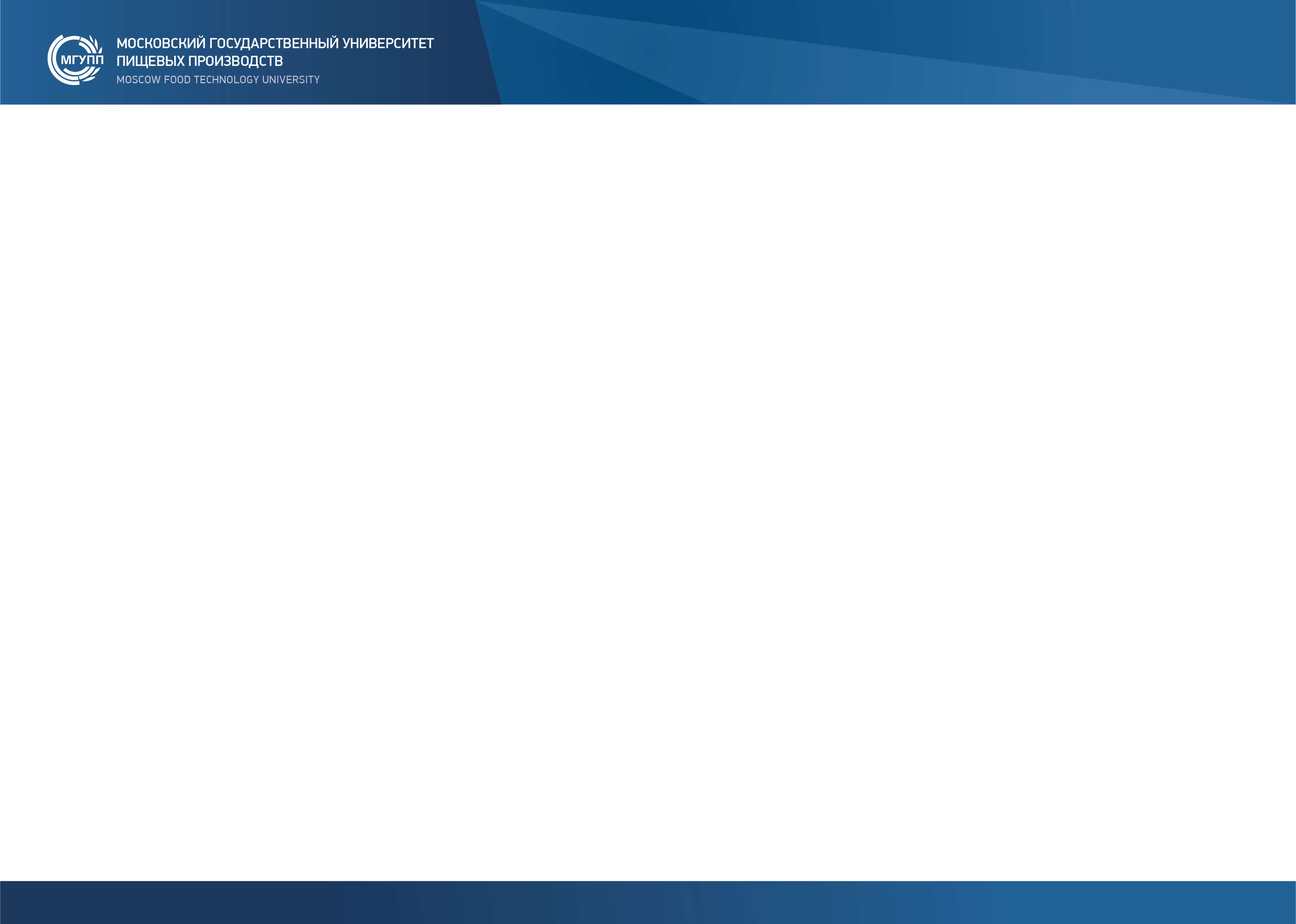 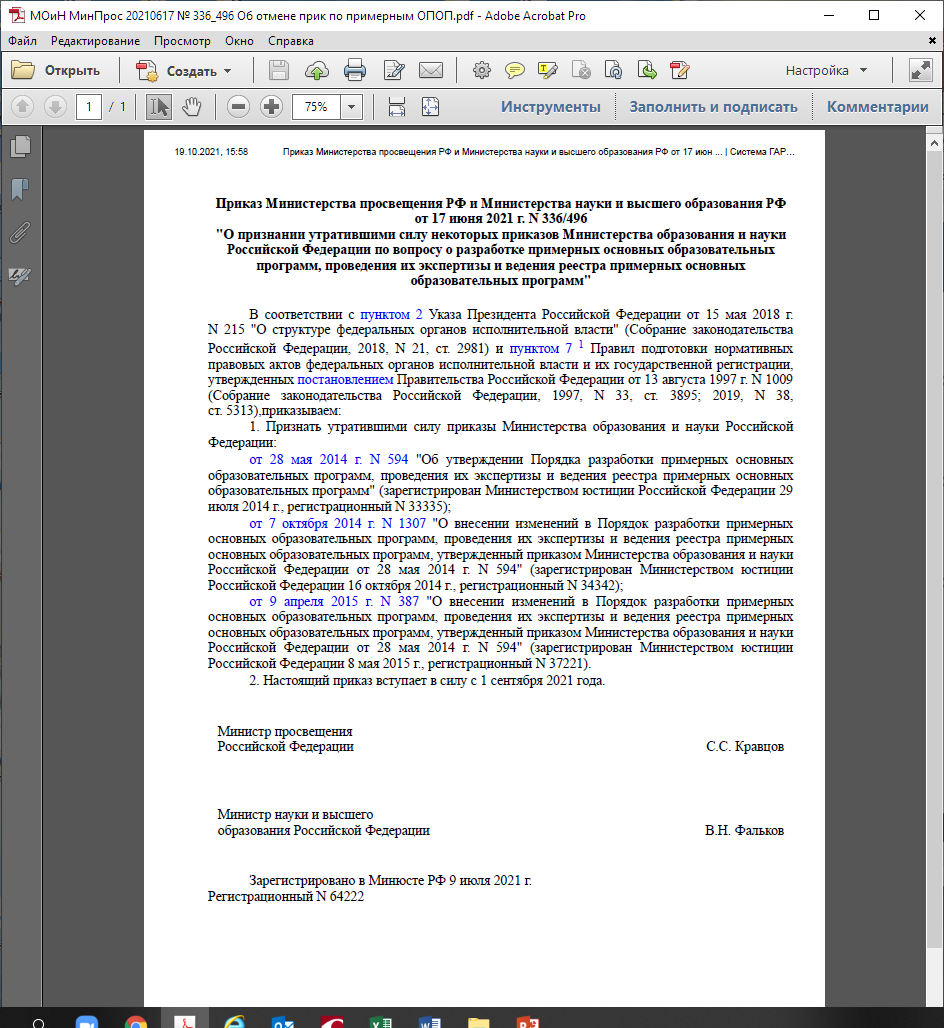 Приказ Минобрнауки России от 24.02.2021 № 138 «Об утверждении Порядка разработки примерных основных образовательных программ высшего образования, проведения их экспертизы и ведения реестра примерных основных образовательных программ высшего образования»
Вступает в силу с 01.09.2021 года (отменен приказом Минобрнауки России от 28.05.2014 № 594)

Соответственно с 01.09.2021 года примерные основные образовательные программы высшего образования не разрабатываются.
Данное изменение рекомендуется учесть при подготовке отчетов за 2021 год и планирования деятельности в 2022 году.
20
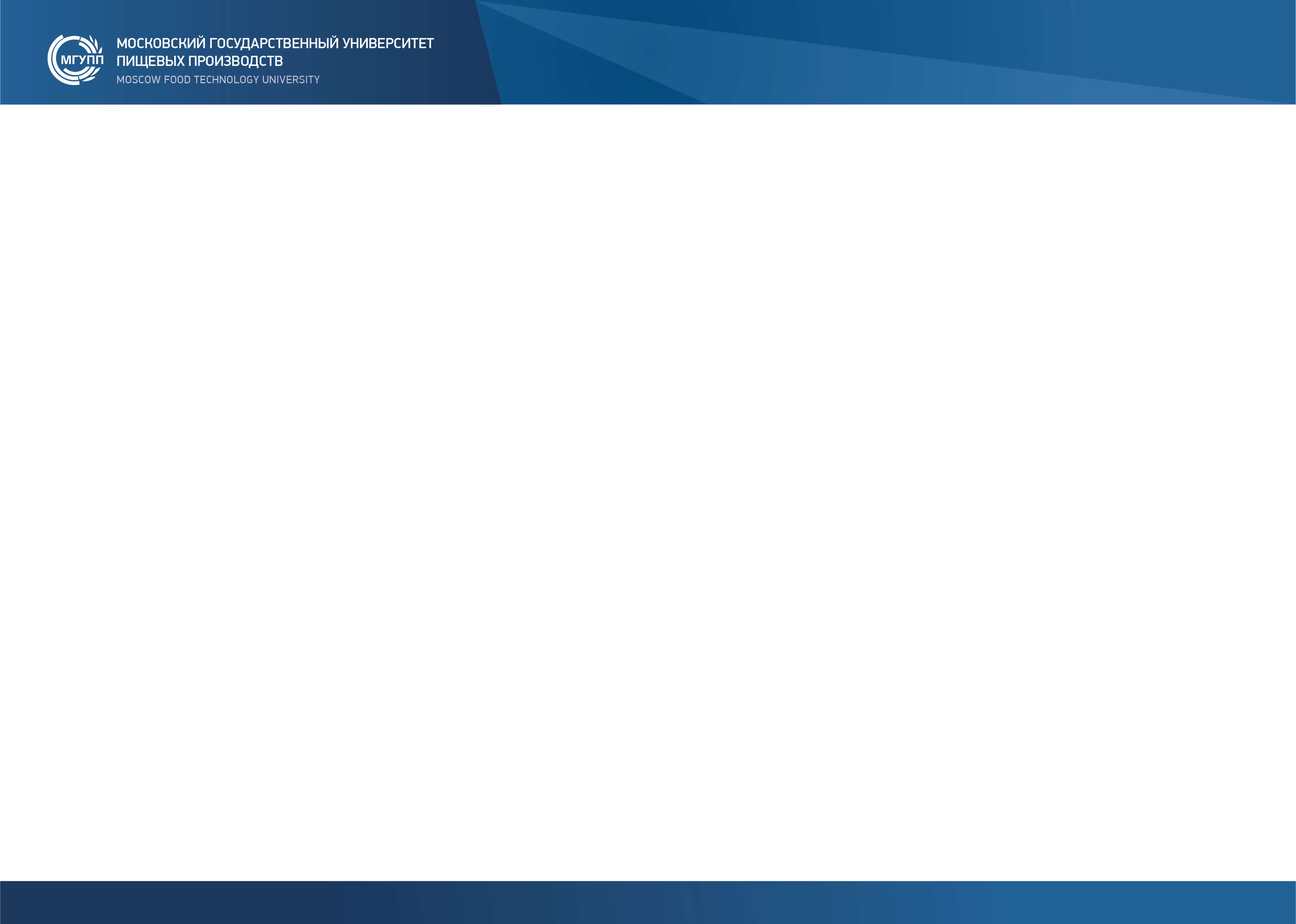 Спасибо за внимание!

Контактное лицо для связи по организационным вопросам проведения вебинаров – Денисова Диана Аркадьевна, e-mail: DenisovaDA@mgupp.ru, раб. телефон: +7-499-750-01-11 доб. 47-82, мобильный телефон / WhatsApp: +7-915-270-38-80.
Контактное лицо для связи по техническим вопросам проведения вебинаров – Хохлов Андрей Владимирович, e-mail: hohlovav@mgupp.ru, мобильный телефон / WhatsApp: +7-999-553-90-08.
21